T.C. AKDENİZ ÜNİVERSİTESİ Uzaktan Eğitim Uygulama ve Araştırma Merkezi (AKUZEM)
AKTİVİTE
DERSİN ADI    İngilizce II 					HAFTA NO 8 
KONU BAŞLIĞI  Past Simple		
YAYIM DÖNEMİ BAHAR 
ÖĞRETİM ELEMANI  Öğr.Gör. Funda Günata
İNGİLİZCE 2 DERSİ 8. HAFTA ALIŞTIRMALARI
Aşağıdaki fiillerin doğru hallerini, Geçmiş Zamanlı cümlelerdeki boşlukları doldurmak için kullanınız. 
My brother playED football  last weekend.		PLAY
Ayşe  was  in İstanbul yesterday. 			BE
I  bought  my course 					BUY
The books  cost  £ 100 yesterday.			COST
invited / enjoy / walk / thank  / wear / come  / go X 2 / lose / buy X 3 / rain / to be / play / give /  call / cost
Jack _________ two bars of chocolate and he _________ one of them to his friend.
I  _________  to school yesterday.
Last Saturday, my parents _________ me for my birthday.
My mother’s friends  _________ to see her yesterday morning.
The boss ___________ to the bank.
key
Jack bought  two bars of chocolate and he gave  one of them to his friend.
I   walked  to school yesterday.
Last Saturday, my parents   called  me for my birthday.
My mother’s friends  came   to see her yesterday morning.
The boss   went  to the bank.
My mother ___________ her keys last week. 
Sarah ___________ two pairs of shoes yesterday. They ___________ £ 70.
It ___________ a lot last week. 
I ___________ a green dress for the party last month.
I ___________ tennis with my friend last Sunday.
Angela ___________ (11)  us to her birthday party last week. So we ___________ (12) a birthday present for her and ___________ (13) to the party yesterday evening. Everybody ___________ (14)  a lot and Angela ___________ (15) very happy. She ___________ (16) everybody for coming.
key
My mother  lost her keys last week. 
Sarah  bought  two pairs of shoes yesterday. They cost  £ 70.
It  rained  a lot last week. 
I   wore a green dress for the party last month.
I  played tennis with my friend last Sunday.
Angela  invited (11)  us to her birthday party last week. So we  bought (12) a birthday present for her and   went (13) to the party yesterday evening. Everybody   enjoyed (14)  a lot and Angela was (15) very happy. She thanked  (16) everybody for coming
write/ make / send /  do X 2   / clean X 2 /  win  /  build/ / take / pass / go / study / tidy
17. I ___________ a lot of emails to the customers last month.
18. My team ___________  the football match last weekend. 
19.20. Last year I ___________  hard and ___________  all my exams.
21. My mother ___________  the house last weekend. 
22. They ___________ a new Library in the city center.
23. I ___________ a message to my friend.
24. Sam ___________ a lot of photos on his holiday.
25. I ___________ all of my homework yesterday.
26. My father ___________  to the dentist two months ago.
27. Jennifer ___________  some shopping for dinner.
28. My mother ___________  a cake for the guests yesterday afternoon.
29. 30. I  ___________  my room and ___________  my desk last week.
key
17. I sent  a lot of emails to the customers last month.
18. My team   won   the football match last weekend. 
19.20. Last year I   studied   hard and  passed  all my exams.
21. My mother  cleaned   the house last weekend. 
22. They  built   a new Library in the city center.
23. I  wrote   a message to my friend.
24. Sam   took   a lot of photos on his holiday.
25. I   did  all of my homework yesterday.
26. My father   went    to the dentist two months ago.
27. Jennifer  did    some shopping for dinner.
28. My mother   made   a cake for the guests yesterday afternoon.
29. 30.  I   cleaned   my room and    tidied   my desk last week.
finish / enjoy / pay / have X 2 / drink / go / tell  /  watch / leave  / want / listen  /  buy  / start / to be X 2 /  eat  / meet /  talk
I ___________ my friends last weekend.First we ___________ lunch together in a good restaurant. I ___________ chicken for Lunch. It ___________ really delicious. We ___________ about our week and jobs. Everybody___________ a different story. We ___________ Turkish coffee after dinner. We ___________ the bill and ___________  the restaurant in good mood.
We ___________ to go to the cinema. There  ___________  Street Bands on the way to the cinema. We ___________ to super songs and  ___________ fun. Then we ___________ to the cinema and ___________ the tickets. We ___________ a comedy film. The film ___________ at 7:30 and ___________ at 10 o’clock. We ___________ at the weekend a lot.
key
I    met    my friends last weekend. First we    had   lunch together in a good restaurant. I  ate  chicken for Lunch. It     was  reallydelicious. We   talked    about our week and jobs. Everybody   told   a different story. We   drank  Turkish coffee after dinner. We   paid   the bill and   left   the restaurant in good mood.
we   wanted  to go to the cinema. There    were   street bands on the way to the cinema. We   listened   to super songs and    had   fun. Then we    went   to the cinema and    bought   the tickets.We   watched   a comedy film. The film   started   at 7:30 and   finished   at 10 o’clock. We  enjoyed  at the weekend a lot.
Alex, arkadaşı Lucy’den bahsediyor. Simple Present ve Simple Past Tense’i kullanıyor.  Aşağıdaki parantezdeki fiillerin doğru hallerini  ‘Simple Present ve Simple Past Tense’ den doğru zamanı seçerek doldurunuz.
Lucy is my best friend. She’s 32 years old now. We ___________ (meet) at high school fifteen years ago. She ___________ (leave) school when she ___________ (to be) eighteen.  She___________ (go) to college in Birmingham. She ___________ (to be)  a hard-working student. She___________ (do) a secretarial course there. After college, she  ___________ (work) for the Lloyd bank for five years.  Then she ___________ (want) a change in her career. She ___________ ( join) the Crown Bank three years ago. Now, she ___________ (to be) the personal assistant to the new Director for Europe. Her office is in another city, fifty kilometers to her flat. She always ___________ (leave) home at 6 o’clock in the morning. She ___________ (catch) the 6:30 train to the office. She ___________ ( not have) breakfast at home. She ___________ (buy) a croissant and coffee for breakfast on the way to the office. She ___________ (to be)  always busy in the office. She ___________ (work) until 8 o’clock every day. She ___________ ( not have) time to cook dinner. So she ___________ (buy) pizza or hamburger for dinner. After dinner she ___________ (sit)  in front of TV with her computer and ___________ (go) on working until 11:30. She ___________ (go)  to bed at 12:30. She usually ___________ ( work) hard but she___________ ( like)  her job.
key
Lucy is my best friend. She’s 30 years old. 
We  met  at high school. She  left  school when she was eighteen yearsold.  
She   went  to college in Birmingham. She  was  a hard-working student. She  did   a secretarial course there. 
After college she  worked   for the Lloyd bank for five years.  Then she  wanted  a change in her career. 
She  joined  the Crown Bank three years ago. 
Now, she  is  the personal assistant to the new Director for Europe. Her office   is  in another city, fifty kilometers to her flat.
She always  leaves home at 6 o’clock in the morning. She  catches  the 6:30 train to the office.She    doesn’t have   breakfast at home. She   buys  a croissant and coffee for breakfast on the way to the office. 
She is   always busy in the office. She   works  until 8 o’clock every day. She   doesn’t have   time to cook dinner. So she  buys pizza or hamburger for dinner. 
After dinner she   sits   in front of TV with her computer and  goes  on working until 11:30. She   goes  to bed at 12:30. She usually   works  hard but she   likes  her job.
E. Elvis Presley
Complete the Stories with the Past Simple form of the verbs in brackets:
Elvis Presley _________ (be) one of the most popular singers of his time. He was called 'The King of Rock 'n' Roll' and almost thirty years after his death, people still listen to his music.
Elvis Aaron Presley ________ (be born) on 8th January, 1935, in Mississippi, USA. He ________ (win) a singing contest at the age of six and played his first guitar at the age of eleven. As a young man, Elvis ________ (work) as a lorry driver before he became a singer.
He ________ (have) his first hit, 'Heartbreak Hotel', in 1956. In the same year, he ________ (make) his first film, 'Love me Tender'. In 1958, Elvis ________ (join) the army and went to Germany. There he ________ (meet) Priscilla Beaulieu. They ________ (marry) in 1967. Elvis ________ (become) one of the richest singers in history. During his lifetime he ________ (record) a large number of songs and many of them were big hits. He ________ (perform) his last concert on 26th June, 1977.
Sadly, Elvis ________ (die) a few months later on 16th August. He was only 42 years old. 'The King' is dead, but his legend lives on!
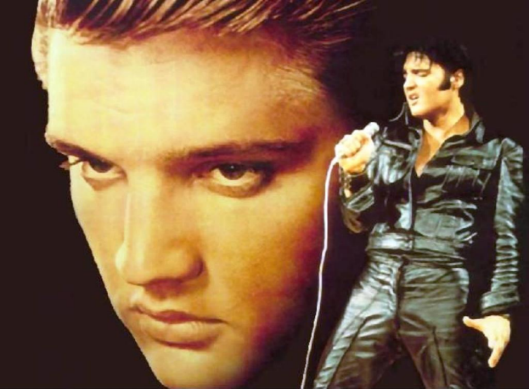 key
Elvis Presley _____was____ (be) one of the most popular singers of his time. He was called 'The King of Rock 'n' Roll' and almost thirty years after his death, people still listen to his music.
Elvis Aaron Presley ____was____ (be born) on 8th January, 1935, in Mississippi, USA. He ____won____ (win) a singing contest at the age of six and played his first guitar at the age of eleven. As a young man, Elvis __worked__ (work) as a lorry driver before he became a singer.
He __had___ (have) his first hit, 'Heartbreak Hotel', in 1956. In the same year, he _made__ (make) his first film, 'Love me Tender'. In 1958, Elvis _joined__ (join) the army and went to Germany. There he _met_ (meet) Priscilla Beaulieu. They _married_ (marry) in 1967. Elvis _became_ (become) one of the richest singers in history. During his lifetime he _recorded_ (record) a large number of songs and many of them were big hits. He _performed_ (perform) his last concert on 26th June, 1977.
Sadly, Elvis __died_ (die) a few months later on 16th August. He was only 42 years old. 'The King' is dead, but his legend lives on!
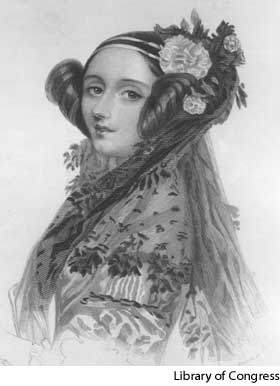 F. Ada Lovelace
Ada Byron _______  (be born) in London on 10 December, 1815. She _______ (be) the daughter of the famous British poet, Lord Byron and his wife, Annabella. Five weeks later, her parents _______ (separate). Her mother _______  (not want) Ada to be a poet like her father, so she _______ (teach) her Maths and Science. Ada was a Maths genius but she also had her father's imagination. 
In 1828, when she was only thirteen, Ada _______ (design) a flying machine. Then, when she was eighteen, Ada _______ (meet) the inventor, Charles Babbage. She _______ (help) him with his work and he had a big influence on her life. 
Ada _______  (marry) Lord Lovelace in 1835 and they _______ (have) three children. After that, she _______ (work) with Babbage on his new calculating machine. In 1843, she _______ (write) an article about it with a plan for calculating numbers. This plan was the first computer program.
Ada _______ (have) an important influence on computer history because she _______ (predict) the modern computer. In 1980, when American scientists _______ (invent) a new computer language, they called it ADA. Ada ¬_______  (die) on 27 November, 1852, at the age of 36.
key
Ada Byron __was_  (be born) in London on 10 December, 1815. She __was_ (be) the daughter of the famous British poet, Lord Byron and his wife, Annabella. Five weeks later, her parents __separated__ (separate). Her mother __didn’t want__  (not want) Ada to be a poet like her father, so she __taught__ (teach) her Maths and Science. Ada was a Maths genius but she also had her father's imagination. 
In 1828, when she was only thirteen, Ada __designed_ (design) a flying machine. Then, when she was eighteen, Ada __met__ (meet) the inventor, Charles Babbage. She _helped__ (help) him with his work and he had a big influence on her life. 
Ada _married__  (marry) Lord Lovelace in 1835 and they _had__ (have) three children. After that, she __worked__ (work) with Babbage on his new calculating machine. In 1843, she _wrote__ (write) an article about it with a plan for calculating numbers. This plan was the first computer program.
Ada _had__ (have) an important influence on computer history because she __predicted_ (predict) the modern computer. In 1980, when American scientists _invented_ (invent) a new computer language, they called it ADA. Ada ¬__died_  (die) on 27 November, 1852, at the age of 36.
Thank you!
If you have any questions about today’s lesson, please ask them to your lecturer during your forum lesson.
Take care! See you next lesson!